Council Working Group 
On Financial and Human Resources
Sixteenth meeting – 11 to 13 October 2023
Document CWG-FHR-16/811 September 2023
English only
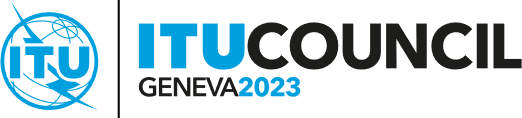 Operational Transformation
COUNCIL WORKING GROUP ON FINANCIAL AND HUMAN RESOURCES
11-13 October 2023
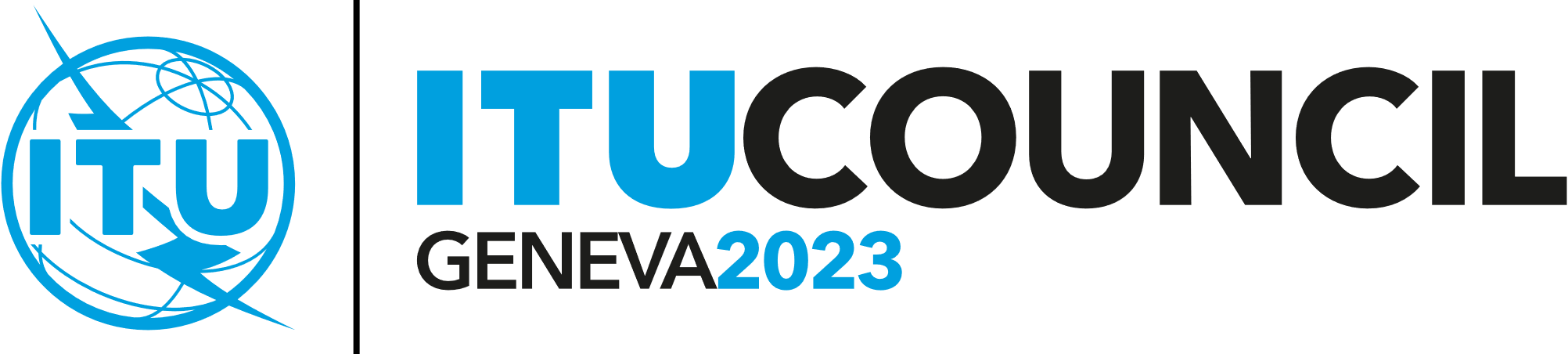 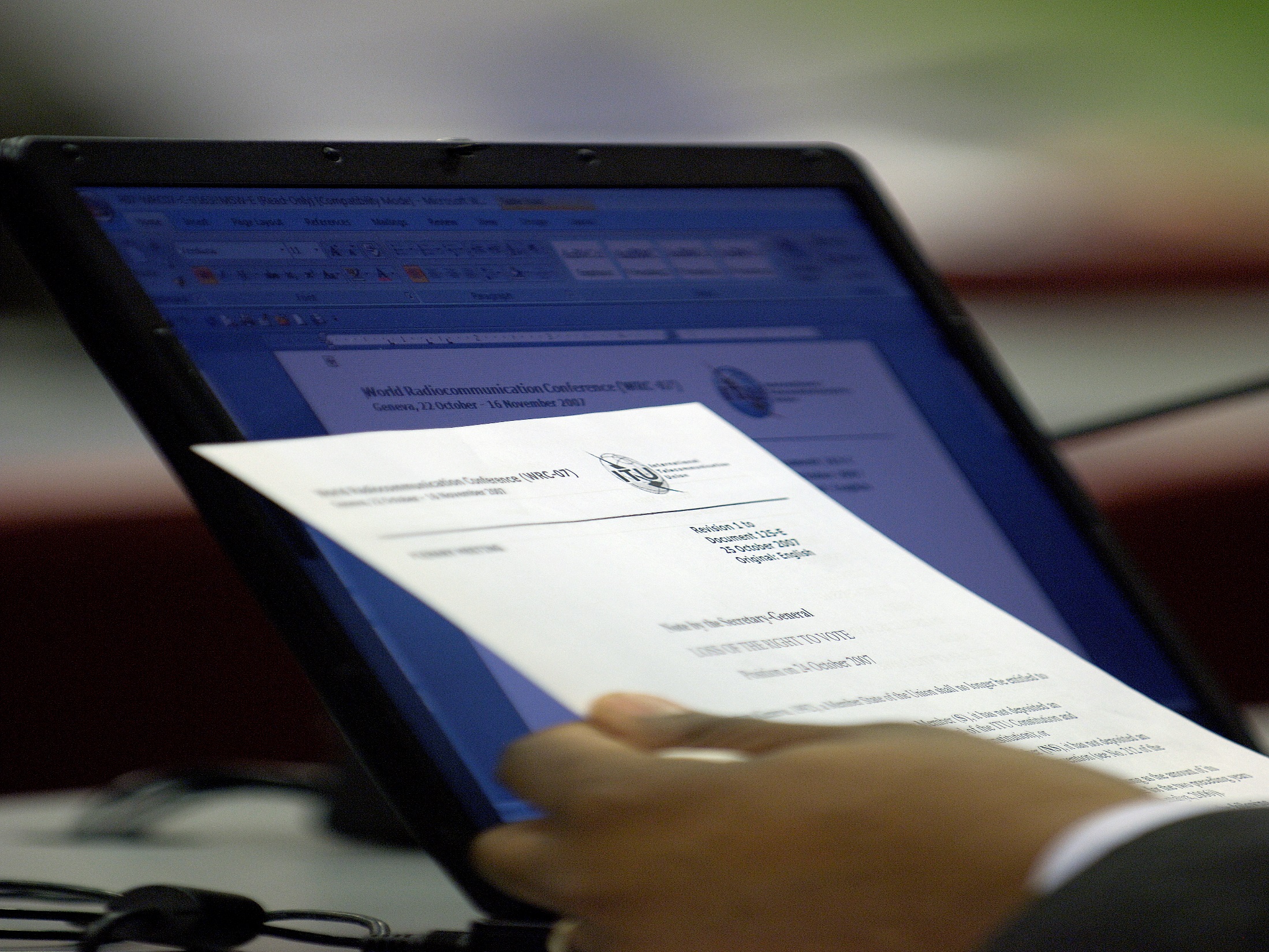 Operational Transformation
Agenda for CWG-FHR meeting
Status update
Draft ToR of the transformation team
Next steps and way forward
Proposals and recommendations on the operational transformation based on PP Resolution 71 and Decision 5 with a view to developing a Transformation Roadmap with related Key Performance Indicators (KPIs)
Operational transformation
Council 2023 decision
The 2023 Council Session in July decided to:
endorse in principle the creation of a Transformation Team within the Executive Office of the Secretary-General;
instruct CWG-FHR to elaborate the Transformation Team terms of reference;
approve the creation of a Chief of Transformation Team position at the D.1 level;
the Transformation Team should report on its activities to the Council through CWG-FHR for assessment and review;
instruct CWG-FHR to provide proposals and recommendations on the operational transformation based on PP Resolution 71 and Decision 5 with a view to developing a Transformation Roadmap with related KPIs, taking into account the proposals contained in Documents C23/52 and C23/DL/7;
authorize the Secretary-General to use the remaining amount allocated through Council Resolution 1412 (C23-EXT) to absorb the deficit arising from 2022 budget implementation.
Operational transformation
The case for operational excellenceSummarizing the Council proposal
Strong case for change for operational excellence; this was recognized by the Member States, External Auditors and IMAC
Importance to modernize the operations of the organization, by focusing on strengthening our support services, and by ensuring financial stability and quality of services provided to the membership
The roadmap is NOT aiming at changing the organizational structures (i.e. the 3 Sectors and the General Secretariat). Its key objective is to improve ITU operations for the benefit of the 3 Sectors and the whole of ITU.
Regular reporting on the progress of the transformation project will be provided to the Council and the Council Working Group of Financial and Human Resources (CWG-FHR)
CWG-FHR will review the KPIs and will follow the progress of the implementation
A comprehensive progress report will be provided to the 2024 Session of the Council
Operational transformation
ITU operational transformation components (C23/52)
ITU Strategic Plan 2024-27
Visioning exercise
Pillar: Strategic engagement
Pillar: Organizational Excellence
People & culture



(C23/INF/13)
Financial management & planning

(C23/50)
Transformation of systems, processes & tools

(C23/INF/11)
Resource mobilization


(C23/62)
Oversight, internal controls &  governance

(C23/53, C23/20)
Change management
One ITU
ITU transformation roadmap
Operational transformation
Status update
As agreed by the 2023 Session of Council, ITU is launching the recruitment process for the position of the Chief of the Transformation Team​
​An inter-sectoral transformation group* was set-up to:​
Act as an internal advisory group for the transformation process​
Brainstorm on the next steps of implementation​
Follow-up on guidance from the CWG-FHR​
Help identify and prioritize business challenges and requirements​
Contribute to the elaboration of the Transformation Roadmap​
Reinforce the integration and the role of the Change Makers in the transformation process​
The team has kicked off its work

* Comprised of representatives of BR, TSB, BDT, GS Depts. and Regional Offices​
Operational transformation
Terms of Reference for the Transformation Team (C23/52)     1/2CWG-FHR instructed to elaborate the draft ToRs
Programme / project management: Driving and overseeing the transformation initiatives in the areas above (i.e. people and culture, financial management, systems processes and tools, and internal controls) and acting as a central hub of information for managing and coordinating multiple programmes and projects. Development of implementation plans in these areas, progress monitoring, risk management, making sure that these programs / projects are delivered on time, within budget, and with the expected quality.
Transformation planning: Ensure that the strategy and detailed transformation roadmap with initiatives in the areas above, milestones, timelines and dependencies are being followed. Making sure that all stakeholders are aligned and share the same understanding.
Set up governance structure: Establish and follow a clear governance structure which defines roles, responsibilities, and decision-making authority as well as ensures compliance with policies, standards, and regulations. Such governance structure shall ensure strong engagement and ownership of the transformation of both – business owners responsible for the support services, as well as the business users.
Stakeholder engagement and communication: Facilitate effective communication and engagement with internal and external stakeholders (in the Headquarters and field) throughout the transformation program. Develop communication plans, establish communication channels, and ensure that stakeholders are informed about the progress, achievements, and upcoming milestones.
Operational transformation
Terms of Reference for the Transformation Team (C23/52)     2/2CWG-FHR instructed to elaborate the draft ToRs
Ensure senior leadership sponsorship: Engagement of the top management team who will champion the transformation, allocate necessary resources, and help remove organizational barriers or resistance to change.
Change management: Implement change management strategy to facilitate adoption of new processes and technologies and support stakeholders in transitioning to new ways of working integrating with the Change Makers  program, as well as to address potential resistance.
Risk management: Identify, assess, and manage risks associated with the transformation program. Develop risk management strategies, implement risk mitigation plans, and monitor risks throughout the program lifecycle.
Monitoring and progress measurement: Establish performance metrics and tracking mechanisms to monitor the progress and outcomes of the program.
Operational transformation
Operational transformation next steps
Focus
General Secretariat Support Services
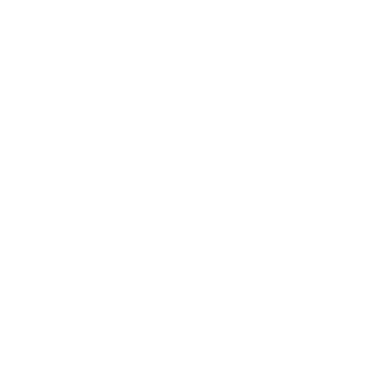 How
Establish Transformation Team
Stock-take
Business capabilities and current processes review
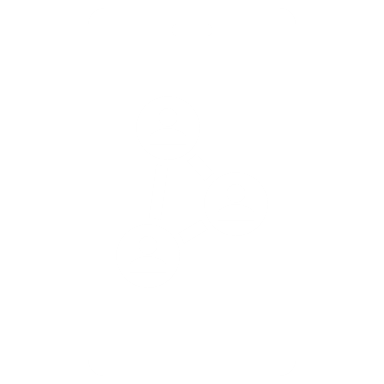 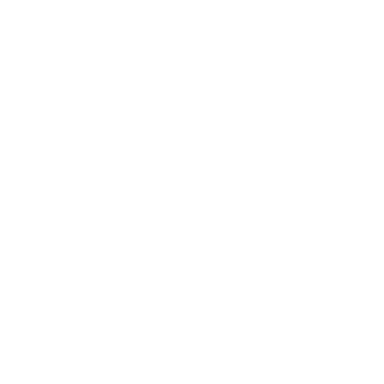 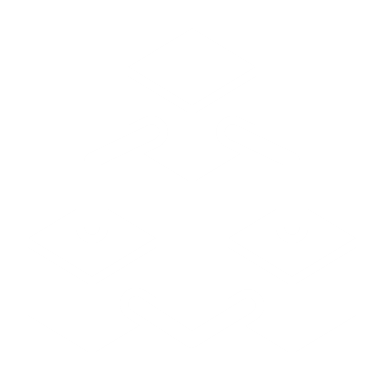 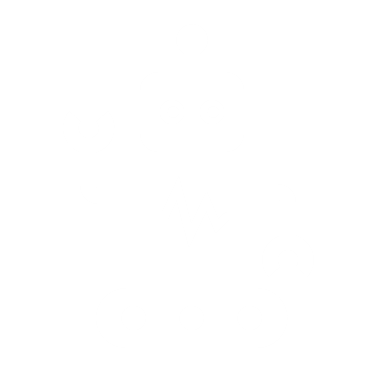 Prioritization
1. Which business processes are within scope? 
2. Define key metrics for evaluation?
1. Analysis phase
2. Design phase
3. Implementation phase
Business Process re-engineering
Operational transformation
Focus
General Secretariat Support Services
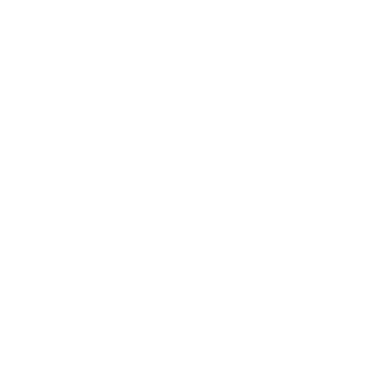 Establish Transformation team structure and project governance: define integration lines with the business owners of the support services; integrate change makers; and involve the Bureaux in the definition of the business requirements
Stock-take of IT systems (work initiated by the IT systems assessment and roadmap)
Business and IT prioritization to be made with key stakeholders (through business owners and a cross-sectoral transformation committee/group)
Business process re-engineering includes two phases –
Designing fit-for-purpose organization structures for the GS Support Services
Defining key Business processes (SOPs) – to be led by the business owners (bringing in the Change makers and the Bureaux to shape the future processes)
Communications on all phases to be led by the Transformation team, incorporating guidance and feedback by the Council Member States
Operational transformation
1. Analysis phase
2. Design phase
3. Implementation phase
Business Process re-engineering
1. Analysis Phase 
Within GS, consider organizational reforms
Blueprint of future GS organizational structure
Mapping skills / expertise that needs to be acquired
Establishment of business capabilities and analysis of key business processes
Analysis of manuals, Service Orders and policies
Consolidation of all material
2. Design phase
Review GS organizational structure and communicate with all stakeholders
Consolidation of all business processes and fit-for-purposes exercise
Review to be coordinated through transformation team to ensure end-to-end consideration of cross-cutting processes
Design of new business processes through business owners
3. Implementation phase
Solution blueprinting and build of new systems in line with new business processes commenced
Organizational readiness for change, hyper-care and launch of new processes
Operational transformation
Managing the risksWhat are the key risks associated with this project?
Establishment of Transformation team
Integration of existing Change makers and their roles in Transformation  portfolio of Change cases integrated in the Transformation roadmap
Identification of key business owners / ability to change
Managing expectations of the project
Buy-in of all key stakeholders
Communication on project status
Management of timeline and costs of the project
Financing of the project in the medium term
Transformation roadmap timeline (indicative) (C23/52)
End 2026
End 2025
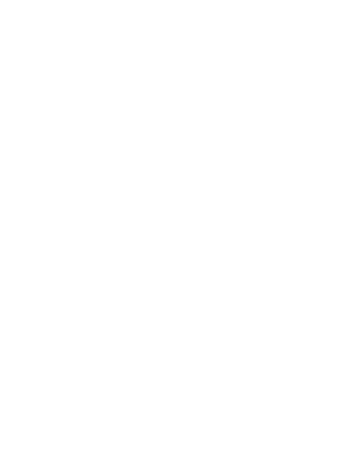 Deliverables:
- Define One ITU- Design HR and Finance management frameworks
- Develop IT transformation strategies
Deliverables:
- Engage resources
- Identify funding
- Launch transformation team
- Establish governance mechanisms
- Define overall action plan
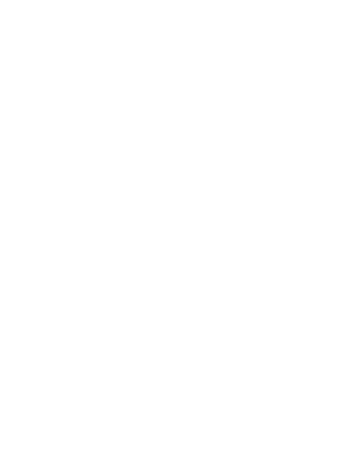 End 2024
Deliverables:
- New business processes and tools institutionalized
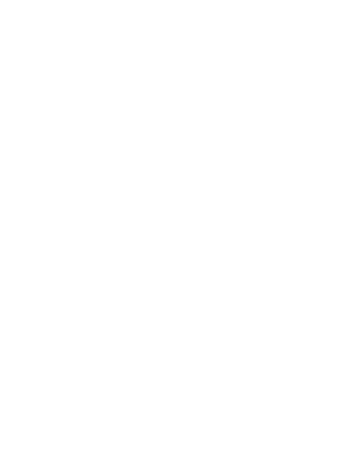 Deliverables:
- IT digital transformation program completed
- Customer Experience program implemented
- HR platform migration
- Financial management improvement program completed
- Reporting and Analytics CoE established
- Cloud foundations built
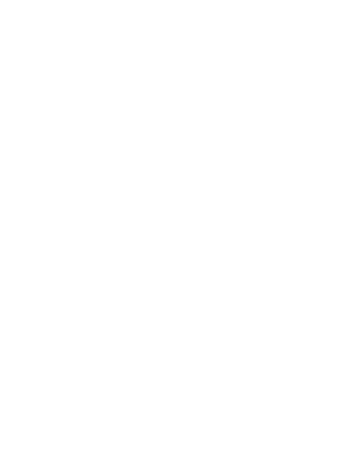 Deliverables:
- Transformation of Finance and HR tools implemented
- IT system(s) for Customer Experience
July 2023 to December 2026:
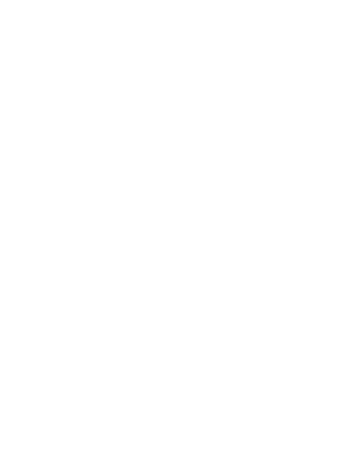 Mid 2024
Dec 2023
Program phases 2023-2026
Operational transformation
Guidance from the CWG-FHR
Proposals and recommendations on the operational transformation based on PP Resolution 71 and Decision 5 with a view to developing a Transformation Roadmap with related Key Performance Indicators (KPIs)